Outpatient Treatment
Ellen A. Ovson, M.D.
Medical Director
Bradford Health Services, Madison, Alabama
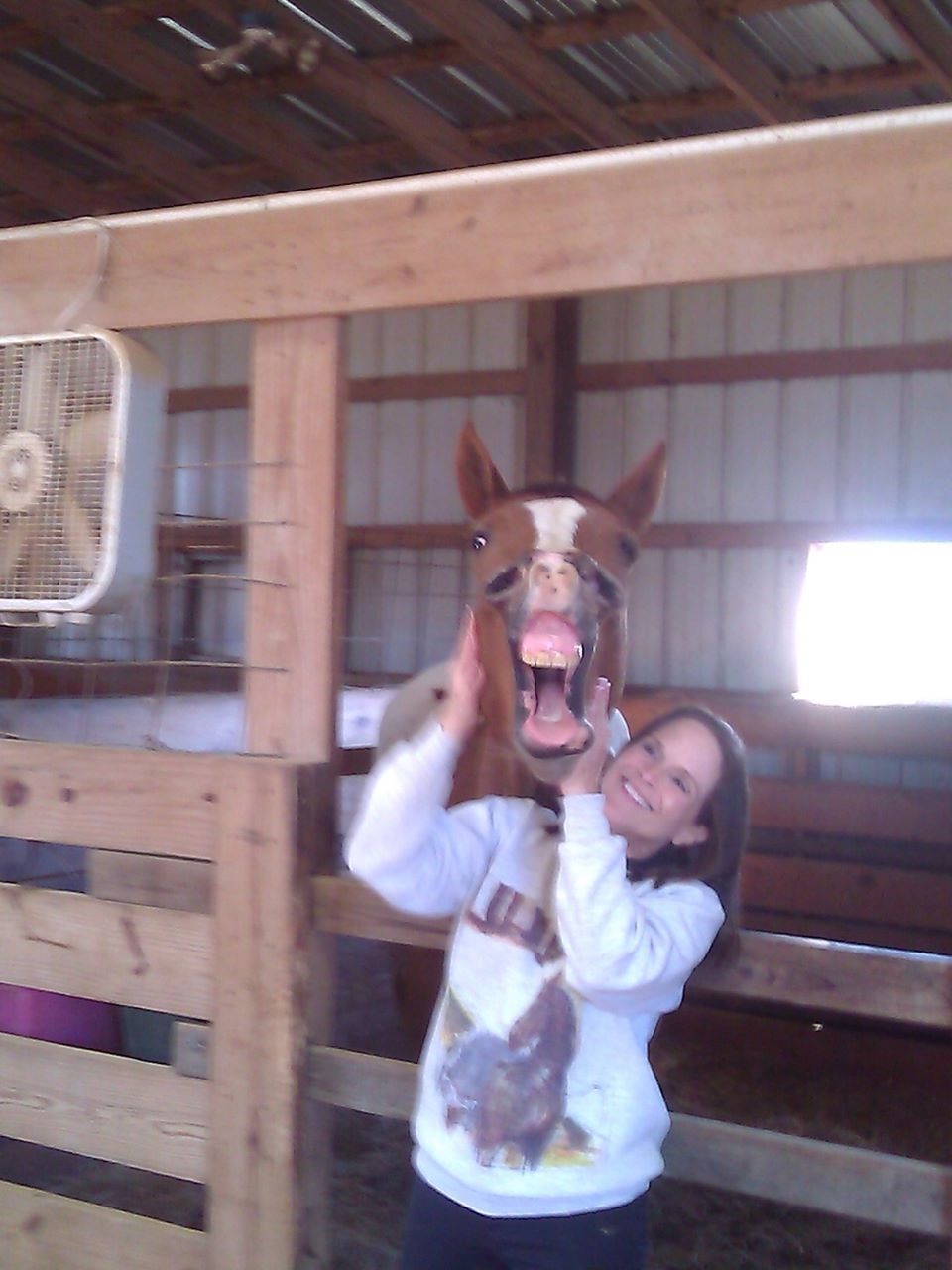 Overview of Presentation
Overview of Presentation
ASAM Patient Placement Criteria : the Six Dimensions of Multidimensional Assessment
Levels of Outpatient Care
Descriptions of each outpatient level of care
Adult vs. adolescent criteria for each level of care
Treatment at each level of care
Co-occurring capable vs. co-occurring enhanced treatment
Outpatient withdrawal management
Opioid treatment services
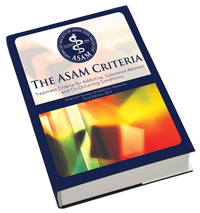 Six Dimensions of Multidimensional Assessment
Dimension 1 – Acute Intoxication and/or Withdrawal
Dimension 2 – Biomedical Conditions and Complications
Dimension 3 – Emotional, Behavioral, or Cognitive Conditions and Complications
Dimension 4 – Readiness to Change
Dimension 5 – Relapse, Continued Use, or Continued Problem Potential
Dimension 6 – Recovery/Living Environment
Levels of Outpatient Treatment
Level 0.5 – Early Intervention
Level 1 – Outpatient Services
Level 2.1 – Intensive Outpatient Services
Level 2.5 – Partial Hospitalization Services
Description of Each Level of Care
Early Intervention : Brief interventions designed to address individuals with “at risk” substance use, or those who have not yet been identified as having a substance use disorder
Outpatient Services : Treatment provided less than 9 hours/week to adults or 6 to adolescents which may be initial therapy or a stepdown from a higher level of care. May be provided, for instance, in a physician’s office to a newly recovering patient.
Description of Each Level of Care
Intensive Outpatient Services : Treatment at a minimum of 9 hours/week for adults and 6 for adolescents. Includes all aspects of chemical dependency treatment including comprehensive addiction medicine assessment, psychosocial assessment, laboratory evaluation including urine drug screens, individualized treatment planning with periodic updates, group and individual therapies, recreational therapy, and family therapy
Description of Each Level of Care
Partial Hospitalization Services : “day treatment”; comprehensive treatment program requiring  a minimum of 20 hours/week of structured programming; may be initial level of care or a step up or down from a previous one.
Level 0.5 – Brief Intervention
Dimension 1 – no potential for intoxication or withdrawal
Dimension 2 – medically stable
Dimension 3 – psychiatrically stable
Dimension 4 – willingness to explore how current substance use might be injurious
Dimension 5 -  needs to gain insight as to potential harm of continued use and/or needs skills to alter that use
Dimension 6 – external environment is not supportive of recovery or use creates conflict with significant others
Level 0.5 – Brief Intervention
One-to-one counseling with at-risk individuals
Motivational interventions
Educational programs for groups such as DUI offenders, family members of those in treatment, or other populations at increased risk
Other services may include EAP, drug-free workplace initiatives, community-based correctional settings; student assistance and school programs; community mental health clinics; and Screening, Brief Intervention, and Referral to Treatment (SBIRT)
Level 1 – Outpatient Services
Dimension 1 – No potential for withdrawal
Dimension 2 – medically stable; uncomplicated pregnancy or asymptomatic HIV disease
Dimension 3 – psychiatrically stable mental disorders;  should be in co-occurring enhanced program, if not.
Dimension 4 – willingness to engage in the treatment process
Dimension 5 – able to abstain while at this level of care, unless dual-enhanced
Dimension 6 – inadequate social support or family requires education to provide support
Level 1 – Outpatient Services
Co-occurring substance use and physical and mental health conditions
Individuals not interested in recovery who are mandated to treatment
Individuals in early stages of readiness to change
Individuals in early recovery who need education about addiction
Patients in ongoing recovery in need of monitoring and continuing disease management
Level 2.1 – Intensive Outpatient
Dimension 1 – no risk for severe withdrawal
Dimension 2 – medically stable
Dimension 3 -  engages in abuse of family members and requires IOP to reduce the risk of further deterioration OR has diagnosed psychiatric disorder requiring outpatient monitoring to minimize distractions from treatment
Dimension 4 – lacks readiness to change or has failed Level 1
Dimension 5 – likelihood that patient at high risk of relapse
Dimension 6 -  social environment not conducive to recovery
Level 2.1 – Intensive Outpatient
After-school, day, or evening programs
Requires diagnosis of a substance use disorder or high probability thereof
Medical, psychiatric, psychological, laboratory including toxicology services available with 24-hour availability of emergency services
Direct affiliation with more or less restrictive levels of care, including supportive housing services
If in co-occurring enhanced program, all service more intense with closer monitoring available
Level 2.5 – Partial Hospitalization
Dimension 1 – Withdrawal can be safely managed at this level
Dimension 2 – medical conditions not sufficient to interfere with treatment, but severe enough to  distract from recovery efforts
Dimension 3 – mild to moderate psychiatric instability on discontinuation of drug use; may require monitoring for early intervention
Dimension 4 – requires structured therapy to promote treatment progress OR has failed lower level of care
Dimension 5 – has failed lower level of care or has significant risk of relapse without close supervision
Dimension 6 – continued exposure to an unsupportive environment
Level 2.5 – Partial Hospitalization
Also known as “day treatment”
May reside in facility which provides 24-hour support and structure and that limits access to alcohol and other drugs, such as a correctional facility or other licensed health care facility
Comprehensive medical and psychiatric services readily available, by phone within 8 hours, and in-person within 48 hours.
Direct affiliation with more or less intensive levels of service
Adolescent Dimensional Criteria
Less restrictive than adult criteria
Require staff knowledgeable of adolescent development
Meets criteria for Level 2.5 if meets Dimension 1 plus Dimension 2 and one of Dimensions 3-6
Treatment
Brief Intervention does not require specific licensure; basically, educational in focus.
Outpatient requires the appropriate licensure, but service may be delivered in physician offices, health clinics, mental health clinics, etc.
Intensive Outpatient  requires licensure and availability of comprehensive services  with treatment planning, individual and group therapy, and family therapy.
Partial Hospitalization is a “step up” from IOP and in general, requires on-site services.
Co-occurring Capable vs. Enhanced
Co-occurring capable implies that the patient is psychiatrically stable on medications (i.e. – not psychotic, manic, hallucinating, nor delusional).
Co-occurring enhanced therapy is designed for those individuals who are NOT psychiatrically stable and those not compliant with psychotropic medications.
Co-occurring capable patients are generally included in the therapeutic milieu with those without dual-diagnoses.
Co-occurring enhanced patients are more suitable for facilities which provide services to the psychiatrically ill.
Outpatient Withdrawal Management
Level 1 – WM : requires physician and nursing, usually in a physician’s office; acuity does not mandate continuous monitoring; medications must be entrusted to reliable family member or friend. No more than one day’s dose of medication prescribed at a time.
Level 2 – WM : substance withdrawal which requires more continuous monitoring (alcohol and sedative-hypnotics); may be in either IOP or PHP level of care; must have other levels of care available; medications prescribed only in daily doses and entrusted to reliable third party.
Opioid Treatment Services
Methadone Maintenance
Suboxone Maintenance
Naltrexone
Summary
Determining the appropriate outpatient level of care requires skillful assessment which clearly demonstrates each dimensional risk category.
The continuum of care insures that each individual remains in the assigned level of care for time sufficient to accomplish the treatment plan goals, or is stepped up or down to a level of care sufficient to support the need.
The assumption that the lowest level of care should always be the starting point is based more on payor preference than clinical expertise.
Questions?
For copy of this presentation : eovson@bradfordhealth.net